REAL ESTATE 410 Residential Mortgage-Backed Securities I
Spring 2017
1
Topics
Mortgage-backed bonds
Mortgage pass-through securities
Prepayment models
Mortgage pay-through bonds
2
Mortgage Backed Bonds
Mortgage-backed bonds (MBBs) are the simplest of mortgage-backed securities that we will examine. 
These are basically standard corporate bonds with mortgages serving as their collateral.
The issuer retains all liability for making the payments to the investors.
The bonds typically have a par value of $10,000 and have annual coupon payments.
3
Mortgage-Backed Bonds
Feature MBBs:
Issuer establishes a pool of mortgages and issue secured bonds to investors
Issuer retains ownership of mortgages
Mortgages held in trust
Fixed coupon rate and maturity
Over collateralization to cash flows from mortgages will be sufficient to cover debt
Liability remain on-balance sheet
Investment rating
4
Mortgage-Backed Bonds
Investment rating of a MBB will depend on:
Mortgage quality
Geographic diversification
Interest rates on mortgages
Prepayment probability
Over collateralization
Appraised value and debt coverage ratio if commercial mortgages
5
Mortgage Backed Bonds
Why would mortgage originator issue MBBs?
The collateral may allow them to obtain a higher credit rating (or lower contract rate) than they would otherwise be able to get.
The use of collateral will reduce to some degree the drain on the debt capacity of the firm.
But MBBs are not off-balance sheet!
6
Pricing of MBBs
The market prices these bonds like any other corporate debt:
Determine the cash flows and then discount them back to today at the appropriate discount rate.
The cash flows are periodic interest payments until the maturity date when a final interest payment is made along with the return of the par principal amount.
7
Pricing MBBs
This works out to the following formula:


This is this the bond pricing formula!
The pricing of MBB is simple because any prepayment on the collateral does not affect the timing of payments under the MBB.
The next page shows prices at origination for a 20-yr MBB with a face value of $10,000 and a  coupon of 9% at different discount rates.
8
Pricing MBBs
Example
20-year to maturity 
Par value of $10,000 
10.5% annual coupon 
At issue, bond market investors require an 11% interest rate.  
What is the initial price of the bond?
9
Pricing MBBs
Example (cont.)
		FV = $10,000
		N = 20
		PMT = .105 x $10,000 = $1,050
		i = 11%
		Value = $9,601.83
What would be the price of the bond 5 years later if investors required a 12% return?
Value is $8,978.37 (check!)
10
Problem with MBBs
Issuing MBBs is one method through which a lender could raise the capital they need to finance the mortgages they originate.
There is a problem, however.  Since the cash flows from the MBB are not dependent directly on the underlying mortgages, they will not exhibit the negative convexity that the mortgages will at low interest rates.
This means the MBB will not naturally hedge the prepayment risk embedded in the mortgage.
11
Negative Convexity
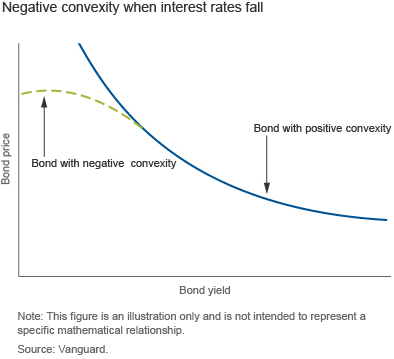 12
Mortgage Backed Bonds
To see this, first consider that the lender is issuing the MBB, so to them the “value” of this liability is the exact opposite of how we normally look at it:
13
Mortgage Backed Bonds
14
Mortgage Backed Bonds
15
Mortgage Backed Bonds
However, mortgages exhibit negative convexity at low interest rates because of the imbedded prepayment option.
Now if you consider that the portfolio of mortgages that the lender holds does exhibit negative convexity a low interest rates, you can see why the MBB does not provide the best hedging of the prepayment risk.
16
Mortgage Backed Bonds
17
Mortgage Pass-Throughs
Unlike MBBs, mortgage pass-through securities (MPTs) give investors an ownership interest in a pool of mortgages.
Mortgage trustee, not the MPT issuer, is the owner of the mortgages in the pool
Cash flow from the pool (less servicing and guarantee fees) are distributed to security holders in their pro-rata ownership shares in the pool.
These securities are called pass-through securities because principal and interest payments from the mortgage pool are directly passed through to investors.
18
Mortgage Pass-Throughs
Here is how MPTs generally work:
A bank or series of banks originate a lot of  mortgages (several hundred million worth).  
FNMA or FHLMC buys those mortgages from the bank and creates a “pool”.
FNMA then creates a bond which is collateralized by the pool of mortgages. The investors in this pool will receive the proportionate share of each month’s principal and interest paid by the individual mortgagors.  This is known as a “pass-through” security.
19
Mortgage Pass-Throughs
Here is how MPTs generally work: (cont’d)
FNMA or FHLMC guarantees to the MPT investors that if a borrower defaults, FNMA or FHLMC will pay the investors both the principal and interest they are owed.
FNMA and FHLMC will then foreclose upon the defaulted borrower.
FNMA and FHLMC charge a fee for this insurance.  They typically charge 25-30 basis points per year for this insurance.
20
Mortgage Pass-Throughs
Here is how MPTs generally work: (cont’d)
FNMA and FHLMC do not on a monthly basis deal with the borrowers.  They hire outside firms called servicers (frequently the originating bank) to manage the loans, i.e., to collect the monthly checks, answer questions from the borrower, etc.
For servicing the loan, the servicer is able to earn about 25 basis points a year.
The net effect is that between the servicer and the insurance, 50 basis points are charged against the pool
21
Mortgage Pass-Throughs
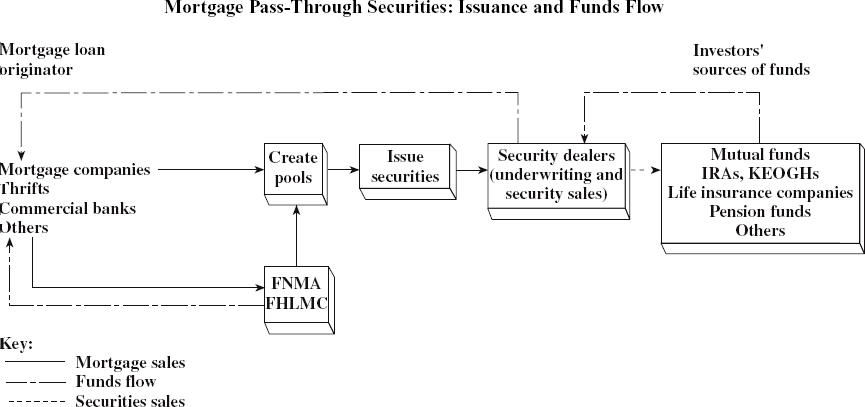 22
Mortgage Pass-Throughs
Since investors in MPTs essentially have just a type of bond, they are free to trade that bond in the secondary market.
MPTs are especially popular with banks and other financial institutions.
They can hold these mortgage assets, but then liquidate them easily if they need to raise capital.
Banks also have lower capital requirements for these securities than for whole mortgages.
FNMA and FHLMC were wildly successful companies through this operation.
23
Pricing of MPTs
Like any other financial asset, the way to price a mortgage backed security is to simply discount its cash flows back at the appropriate discount rate.
However, this is more difficult than for typical fixed-income securities because the cash flows themselves are a function of interest rates.
This is because of prepayments.  We know that some people will choose to pay off their loans early. Thus, the MPT passes through all cash flows to the investors, the investors receive these prepayments.
Prepayments obviously increase as the market interest rate falls below the contract rate.
24
Mortgage Pass-Throughs
Mortgage pass-through securities:
GMNA pass-throughs
Mainly FHA and VA mortgages
FHLMC participation certificates
Conventional and FHA-VA mortgages
FNMA mortgage-backed securities
Conventional and FHA-VA mortgages
25
Mortgage Pass-Throughs
Important characteristics of mortgage pools 
Issuers and guarantors
Default insurance
Payment patterns and security
Mostly single family conventional FRMs
Coupon rate and interest rates
Interest rates generally within a specific band
Mortgage seasoning
Number of years before a mortgage is placed in a pool
Probability of prepayment increases with seasoning
However, probability of default decreases with seasoning
26
Mortgage Pass-Throughs
Important characteristics of mortgage pools 
Number of mortgages
Most MPT pools are for $100 million minimum and contain at least 1,000 mortgages
The greater the number of mortgages included in a pool, the smaller the impact of individual mortgages on the health of the pool
Geographic distribution
Defaults and prepayments may be higher in some areas than in others
Geographic diversity reduces cash flow volatility
27
Mortgage Pass-Throughs
Important characteristics of mortgage pools 
Borrower characteristics and loan prepayment
Most important characteristic of a pool
Prepayment and default depend on borrower characteristics (income, family size, taste, employment risk, divorce, etc.)
Household characteristic may affect response to interest rate changes
However, no reliable information on borrower characteristics is generally available to investors
Nuisance calls
Nuisance or cleanup call of remaining securities may be initiated by the servicer when prepayments substantially reduce the number of remaining mortgages to service the pool.
28
Pricing MPTs
Interest rate risk
Greatest in pools containing FRMs
Defaults
Greatest in pools containing non-conforming mortgages and ARM or variable payment mortgages.
Defaults do not cause losses to investors but cause early payments 
Risk of delayed payment of principal and interest
Depends on the strength of the guarantor
Ginnie is a government agency. As of 2008, Fannie and Freddie are all under government control, which reduces this risk.
29
Pricing MPTs
Prepayment risk:
Most mortgages are prepaid before maturity
Prepayment risk is of greatest concern and investors must assess the prepayment rate on loans in the underlying pool
Prepayments vary according to:
Number of mortgage in the pool
Distribution of interest rates
Geographic location of borrowers
Borrower characteristics
Unanticipated events (e.g., flood, earthquake, etc.)
30
Pricing MPTs
Payment delays by servicer:
Time lag between mortgage payments and payments to MPT investors range from 14 to 55 days
Delays reduce yield to investors
Pool factors:
Outstanding principal balance divided by original pool balance
Outstanding to original balance is equal to 1 at issuance and declines over time
The lower outstanding to original balance, the lower the probably of prepayment
31
Characteristics of MPT Pool
FNMA and FHLMC attempt to form mortgage pools, which are the basis for almost all securitized mortgage offerings, from homogenous groups of mortgages, although some variance is allowed.
For example, Fannie Mae allows the contract rate on mortgages in its pools to vary within a 250 basis point band.
Since there is some variation in the underlying assets, it makes sense to develop descriptive statistics that can provide quick measures pool characteristics.
32
Pool Characteristics
Stated Maturity Date:
Longest maturity date of any mortgage in the pool, assuming no prepayment.
Weighted Average Coupon (WAC)
Weighted Average Maturity (WAM)
Weighted Average Life (WAL)
33
Pool Characteristics
Weighted Average Coupon (WAC):
This tells you the average coupon of the pool. It is simply the principal weighted average of all of the underlying coupons:



where i designates the ith mortgage
34
Pool Characteristics
Weighted Average Coupon (WAC):
Example:
Let’s say there was a MPT, which consisted of the following underlying mortgage loans. 
Loan 1:	Coupon=8.5%, Principal=$100,000, Maturity=29 years.
Loan 2: 	Coupon=9.5%, Principal=$115,000, 	Maturity=30 years.
Loan 3: 	Coupon=8%, Principal=$95,000, 	Maturity=28.5 years.
35
Pool Characteristics
Weighted Average Coupon (WAC):
 The WAC for this pool would be:



Note that this WAC will change over time.  For example, if one mortgage prepaid, the WAC would change.
But what can we learn from WAC?
Prepayment and default risks
36
Pool Characteristics
Weighted Average Coupon (WAC):
Since different coupons pay off principal at slightly different rates, the WAC will naturally vary over time.  
Usually a single prepayment won’t affect the WAC that much, but there still will be some impact.
Generally, the higher WAC, the higher the probabilities of prepayment and default.
37
Pool Characteristics
Weighted Average Maturity (WAM):
This tells you the average time until maturity of the pool. Note that this will change over time.  The formula is:




where i represents the mortgage number.
38
Pool Characteristics
Weighted Average Maturity (WAM):
 The WAM for this pool would be:






What can we learn from WAM?
Sensitivity to interest rate increases with WAM.
39
Pool Characteristics
Weighted Average Life (WAL):
The WAM tells you how long until you receive the last dollar back from the loan.  
A potentially more interesting question to an investor is how long until they get back the “average” dollar of principal back.  WAL gives us this number.
The WAL is different from WAM in that it is both principal and time-weighted.
40
Pool Characteristics
Weighted Average Life (WAL):
This can be seen in its formula:





Where j is the number of months before principal payment j is received for mortgage pool (n mortgages and m combined monthly payments for pool).
You need to do amortization schedules!
The larger earlier payments, the shorter WAL.
41
Pool Characteristics
Weighted Average Life (WAL):
WAM vs. WAL?
Does WAL remind you anything discussed you might have learned in fixed income security analysis?
Back to our example:
The WAL calculation is obviously more difficult to show than the two previous ones. The spreadsheet on the next page shows the calculation of the WAL for the example we’ve been using. 
The WAL is 243.11 months.
42
Pool Characteristics
43
Pool Characteristics
Traders and others will typically treat a mortgage pool as if it were a single mortgage with maturity equal to the pool’s WAM and coupon equal to its WAC.
This simplifies some analysis, but for truly accurate modeling you should examine the individual loans values.
Loan level information may not be available at MPT issuance, because issuer may need time to ramp up the collateral.
This cannot always be easily done because you might not have ready access to the underlying loan data – especially if it is a pool you have not yet purchased.
44
MPT Example
Example
Let’s assume that there is a MPT that consists of 10 identical 30-year mortgages.  
Each mortgage has a coupon of 10% and a principal of $100,000
There is a 25 basis point servicing fee and a 25 basis point guarantee fee.
Let’s further assume that each year one of the mortgages will prepay completely.
45
MPT Example
The following spreadsheet shows the cash flows that the mortgages would (in aggregate) create, how much cash would flow to the investors, and how much cash would flow to the servicer and the guarantying agency.
We will assume that the MPT is sold to two investors.
Investor A purchases 25%
Investor B purchases 75%
46
MPT Example
47
MPT Example
48
MPT Example
49
MPT Example
50
MPT Example
Pricing of MPT pieces?
You already have the technology to price the various pieces of this simple MPT:
Tranche A (Investor A piece)
Tranche B (Investor B piece)
Servicing cash flows
What do you need?
Discount rates
Are the risks associated with each piece’s cash flows the same?
51
Mortgage Pass-Throughs
Our ultimate goal is to be able to develop a pricing mechanism for a real MPT. This is not an easy prospect:
We must also consider how to “aggregate” all of these individual loans into a single MPT.
Finally, we must consider the impact of interest rates on the mortgage cash flows and discounting.
The main issue is how to come up with realistic estimates of prepayments.
52
Importance of Prepayments
Mortgage-Backed Bonds:
Specified maturity since no prepayments
Specified payment amounts (coupons and face value)
Pricing is relatively straight forward; does not depend on prepayment
Mortgage Pass-Throughs:
Because of prepayments:
No predefined specific maturity be
No predefined specific cash flows
Pricing is based on prepayment assumptions
53
Prepayment Models
As discussed earlier discussion, prepayments have a huge impact on the cash flows generated by any mortgage pass-through security, and certainly by any whole-loan that a lender may hold in portfolio.
Purchasers and sellers of these assets must, therefore, have some way of incorporating them into their pricing models.
Thus, we want to have a pretty good idea about how to model prepayments.
The first thing you have to realize, however, is that no prepayment model will be able to predict prepayments exactly.
54
Prepayment Models
No matter how sophisticated a model is, real prepayments are conditional upon some factors that are exogenous to the prepayment model. 
Some prepayment factors:
Interest rate levels
Interest rate  volatility
Recent interest rate patterns
Time of the year
The level of creditworthiness of borrowers
55
Prepayment Models
Mortgage prepayment models are an excellent application of the field of econometrics, the combining of statistics with economic theory.
Prepayment models must be able to explain (in a statistical sense) past prepayment behavior, but they must also be a good predictor of future interest rate behavior.
This is difficult, because the mortgage market has undergone fundamental restructuring and change several times in the past twenty years.
56
Prepayment Models
Prepayment models frequently have to make a fundamental tradeoff between building a model that is good at “explaining” previous prepayment behavior and one that is a good “predictive” model.
Note that just being a good predictive model is not all that is required by most users of prepayment models: they also want a model that fits with their economic intuition regarding prepayments.
That is, the model must be good in a statistical sense, but it better had also incorporate behavioral aspects as well.
57
Prepayment Models
Also note that prepayment models are being asked to do more today than they were in the past.
Not only are they required to predict the “level” of prepayments for a pool of loans, they are being asked to help identify which individual loans are likely to prepay, so that the lender/servicer can start marketing to them.
The theory is that even though the lender/servicer would prefer them to not prepay, if prepayment is largely inevitable, then they want to insure that the borrower refinances with them if at all possible.
58
Prepayment Models
There are three types of prepayment models commonly used in the market today:
Static Models: 
These are models, usually based on historic performance, that are not updated once the model begins running.  These models largely assume prepayments are only a function of time.
Dynamic Models: 
Assume that specific factors, such as interest rate changes, drive prepayments.
59
Prepayment Models
Prepayment models:
Implied Models: 
These models (i) take prices of other pools with similar borrower and interest rate attributes as the target pool, (ii) then “fit” a prepayment model that, when combined with an OAS model, would generate the same prices as those seen in the market, and (iii) use this “implied” prepayment model to predict prepayments for the target pool.
60
Prepayment Models
Advantages and disadvantages:
Static Models:
Advantage: Easy to implement
Disadvantage: Not good for modeling cash flows, no real economic intuition in model.
Dynamic Models:
Advantage: Models “endogenize” prepayments.
Disadvantage: Difficult to develop and calibrate.
61
Prepayment Models
Advantages and disadvantages:
Implied Models:
Advantage: Essentially let’s you use the market’s collective judgment.
Disadvantage: Not clear that it works well with your data. Also, frequently there is not much economic intuition in the model.
62
Prepayment Models
Let’s examine each of these prepayment models in detail. 
We will begin with the static models, which were the first models developed.
Its important to realize that while one can criticize various aspects of the static models, they do form a nice shorthand method for describing prepayments.
63
Static Models
There are four basic static models.
12-Year Life Model:
This is the average maturity method using a 12-year maturity for prepayments since most mortgages prepay within that time period.
A different maturity may be used if it makes more sense.
FHA model:
It uses the FHA prepayment experience when estimating mortgage terminations.
64
Static Models
CPR Model:
The CPR prepayment model assumes that a constant percentage of mortgages will be paid off every year.
PSA Model:
The Public Securities Association prepayment model assumes monthly prepayment rates that vary during the life of a mortgage pool.
Now we will examine each model in more detail.
65
12-Year Life Model
This is a very simple model, built in the 1970’s and originally based upon the notion that historically most FHA loans we held for an average life of 12 years. 
The model assumes no prepayments until month 144, but then the entire pool prepays.
This makes “pricing” an MBS trivial.  If you know the market interest rate (r), the WAC and WAM of the pool, you can get a price for the pool.
However, the average time a mortgage remains outstanding today is less than 10 years. One could obviously modify the model to assume the mass-prepayment occurred at any month M.
66
12-Year Life Model
Example:
Our earlier hypothetical MPT consisting of 10 identical 30-year loans, each of which has principal of $100,000 and coupon of 10%. 
Mortgage servicing fee is 25 bps and GSE guarantee fee is 25 bps. 
Based on the 12-year model, we assume that all of the loans prepay at the end of month 144.
67
12-Year Life Model
Descriptive statistics of our hypothetical pool are:
WAC = 10%
WAM = 360 months
WAL = 136.97 months
You can see that the WAL is very close to the “prepayment” month (i.e. month 144.)
68
12-Year Life Model
The next slides show the characteristics of the principal balance, the monthly payment and the servicing/guarantee for this MPT.
We assume that two people have invested together in the pass-through. 
Person A: Purchased 25% of the pass-through
Person B: Purchased 75% of the pass-through
69
12-Year Life Model
70
12-Year Life Model
71
12-Year Life Model
72
12-Year Life Model
There are some serious problems with this model:
Since about 1990, most mortgages have paid off in less than 12 years.
Since prepayments are not tied to interest rates, the MPT will not exhibit the negative convexity at low interest rate we know that it should.  Consider the graph on the next page showing the value of the MPT as interest rates vary using the 12 year life model.
73
12-Year Life Model
Clearly the 12-year life model does not  capture the negative convexity of real MPTs at low interest rates.
It is an overly simplified model. The only real benefit it has is that it very easy to implement.
Note that you can easily implement this on a simple hand calculator.
74
FHA Prepayment Model
This was an attempt to develop a model off of the abundant mortgage performance data collected by FHA.
FHA data goes as far back as the 1930s.
Unlike the average maturity model, the FHA prepayment model permits the study of mortgage terminations during different interest rate regimes.
Basic Idea: 
When you want to model prepayments for a given pool, you consult a book of prepayment speeds for similar mortgages in similar economic environments.
75
FHA Prepayment Model
There are difficulties with this model too:
It is obviously cumbersome to implement this model.
Choosing relevant mortgage data
Determining the appropriate econometric model
There is no reason to believe that past data will reflect future events, especially given the tremendous structural changes in the mortgage markets since the 1970’s.
Remember that interest rate volatility is a relatively recent phenomenon and the cost of refinancing has gone down over time.
76
FHA Prepayment Model
However, two important concepts did come from the FHA experience studies: seasoning and seasonality.
FHA data show that new mortgage pools tended to prepay at a slower rate than older pools issued at the same contract rate .
Prepayments tend to start slowly and then build over the first 2 or 3 years of the mortgage pool’s life.
After 30 months or so the mortgage pools tend to prepay like other “seasoned” mortgages. 
This is referred to as seasoning.
77
FHA Prepayment Model
Prepayments tend to occur for two types of reasons:
Exogenous reasons
That is, reasons not associated with the mortgage, such as the owners selling the house in order to move. 
Endogenous reasons
That is, for reasons associated with the mortgage, e.g., mortgage refinancing.
78
FHA Prepayment Model
Seasoning: 
Seasoning appears to mostly incorporate exogenous effects. 
Even when interest rates rise after mortgage issuance, we still observe a seasoning pattern, albeit at a slower rate.
This indicates that we are dealing mainly with non-mortgage related reasons for prepaying.
79
FHA Prepayment Model
Seasonality: 
Refers to the fact that prepayments are more likely to happen in the summer than in the winter, fall, or spring.
People want to move when it is warm and their kids are out of school.
80
FHA Prepayment Model
While seasonality and seasoning are important breakthroughs, the FHA “model” was too cumbersome to implement to gain widespread acceptance.
Also, this prepayment method does not include any technique for determining the impact of endogenous factors.
81
CPR Prepayment Model
Another approach is to apply the Constant Prepayment Rate (CPR) to a mortgage pool. 
Also referred to as the “Conditional Prepayment Rate” model
CPR, like 12-year life, has an advantage in that it is simple to incorporate into a mortgage pricing model.  
It is also easier to “quote” prepayment rates in terms of CPR than FHA.
But CPR is not a true predictive “model” either!
82
CPR Model
CPR model assumes that a constant percentage of the total mortgages in the pool will be paid off every year.
The prepayment rate should be applied to the expected balance that will still be outstanding at the end of the year.
If the CPR rate is 6% for a year, then at the end of the year the percentage of the expected balance that will still be outstanding will be (1-CPR), which is 94%.
Be careful! If at the beginning of the year there were $1,000,000 outstanding, the year-end balance after prepayments would be less than $940,000 (or 1,000,000*94%), because of the expected monthly principal payments.
83
CPR Model
What a 6% CPR rate means is that, given the initial balance at the beginning of the year, the balance of the pool at the end of the year will be 94% of the balance that would have been in place if there had not been any prepayments.
Example:
Let’s assume that you have a pool with an initial balance of $1,000,000, a WAC of 10%, and a WAM of 360. 
If no prepayments, monthly payments would be $8,775.72. The balance after 12 months would be $994,441.21. (Check these figures!)
84
CPR Model
Example:
With a 6% CPR, however, instead of a balance of $994,441.21, what you would have would be 94% of that amount, or $934,774.74, which is $994,441.21*0.94.
The amount prepaid at the end of the first 12 month will be $59,666.47
85
CPR Model
CPR is an annual rate. 
Normally, one works with monthly cash flows, and would like to distribute the prepayment cash flows over the entire year.
To do this we convert from the CPR to a monthly measure usually called Single Monthly Mortality (SMM) using the following formula:
(1-CPR) = (1-SMM)12
86
CPR Model
Rearranging the previous equation to solve for the SMM gives: 
SMM = 1-(1-CPR)1/12
For example, a 6% CPR translates into an SMM of
1-(1-.06)1/12 = .005143
As with annual prepayments, monthly prepayments are the SMM times outstanding balance after each month’s scheduled payment (You cannot prepay something that is currently due!)
87
CPR Model
You need to building an monthly amortization schedule for the pool and calculate the monthly payment every month to account for the loans (or portions of loans) that have prepaid at the end of the previous month.
Every month you need to calculate an interim balance. This is the balance calculated before we take into account the prepayments that have occurred that month – this is sometimes also called a Scheduled balance.
Interim Balance = Beginning Balance – Scheduled Principal
The scheduled prepayment amount any month is then: 
Prepayment Amount = Interim Balance * SMM
88
CPR Model
Then the actual ending balance is:
Ending Balance = Interim Balance – Prepayment Amount
The prepayment amount consists only of principal, so the total principal paid is:
Total Principal Paid = Scheduled Principal+ Prepayment Amount
The ending balance that month is then the beginning balance minus the total principal paid and is the beginning balance for the next period.
89
CPR Model
Example:
Let’s assume we have a mortgage pool with a WAC of 10%, a balance of $1,000 (you can add as many zeroes as you want, it does not matter), and WAM of 12 months. Further, assume that this pool prepays at 10% CPR.
The table on the following page demonstrates the monthly cash flows.
90
CPR Model
91
CPR Example
To get a sense for how this works on a more realistic model, let’s return to the original example we used earlier in this presentation.
Example:
The following four pages show the monthly balance, principal and interest payments, servicing and guarantee fees, and prices for our hypothetical MPT (the same 10 loans, 10%, $1,000,000 MPT we’ve been using), assuming a 10% CPR.
92
CPR Example
93
CPR Example
94
CPR Example
95
CPR Model
Summary:
As noted earlier, this method assumes that a fixed percentage of the mortgages is prepaid every year.
It is easy to implement, but does not truly reflect observed prepayment behaviors, including negative convexity at low interest rates.
Since prepayments due to defaults occur early in the life of most mortgages, CPR models underestimate these prepayments in earlier years and overestimates them in later years.
Remember, for MPTs defaults results in prepayments!
96
CPR Model
The main advantage of CPR is that it is a simple to quote number – for example you can say, simply that a mortgage is prepaying at 8% CPR and everybody knows what that means.
The drawback is that it does not incorporate seasoning or seasonality.
The model does not cause negative convexity a low interest either, but this is the case for all static models.
In the early 1980’s some researchers wanted to develop a simple to quote system that also included at least seasoning.
97
PSA Prepayment Model
Developed by the Public Securities Association. 
The PSA model assumes that prepayment rates vary during the life of a pool. This feature builds in a seasoning into prepayments.
Along the 100% (standard)PSA curve, the prepayment starts at 0.2% CPR in month 1 and then rises by 0.2% CPR per month until month 30 when the prepayment rate levels out at 6% CPR.
Be careful, CPR is still an annual rate!
The standard (or 100%) PSA prepayment curve looks like this:
98
100% (Standard) PSA Rates
99
PSA Model
The prepayment rate of a mortgage pool is generally expressed in terms of “percent of PSA”.
A 200% PSA mortgage pool would prepay at a rate of 12% CPR (twice that of 100% PSA) after month 30.
The CPR of a pool from PSA is:
CPR = PSA Rate*Min(0.2%*i,6%)
where i is the number of months
100
PSA Model
Once you use the PSA rate to calculate the (annual) CPR of the mortgage pool, you can use the standard formula to determine the (monthly) SMM.
Remember, SMM: 
SMM = 1-(1-CPR)1/12
This is the same formula we saw before. Thus, a 6% CPR translates into an SMM of:
1-(1-.06)1/12 = .005143
101
PSA Model
We can return to our example from earlier, but now using the PSA prepayment formula.
Example:
Let’s use again our 10% MPT pool of 10 mortgages totaling $1,000,000 and assume the base (i.e. 100%) PSA model. 
The next slide shows the monthly payment pattern for the two previous investors. 
The inclusion of the seasoning through increasing CPR has an impressive impact on the cash flows of the MPT.
102
PSA Model
103
PSA Model
104
PSA Model
105
PSA Model
The point of maximum cash flow to each investor is now month 30.
This is when the prepayments reach their final rate.  Since the balance continues to decline over time, this is when the cash flow is maximized.
What is also interesting is to look at the patterns of principal and interest behavior.
The next few slides show the impact on balance, servicing, etc.
106
PSA Model
107
PSA Model
Now, what is quite useful to see here is the effects of prepayments on the price of the pool and its WAL.
If we use the 10% mortgage pool example we have been using, with a constant 10% market rate :
100% PSA, then WAL is 12.28 years.
200% PSA, then WAL drops to 8.09 years.
Remember, WAL also is a measure of the sensitivity of price to changes in interest rates.
108
PSA Model
Notice that MPT prices based on PSA Model still don’t get negative convexity a low interest rates.
It does not matter what PSA percentage we use, the price of the MPT using a PSA prepayment model will still be display positive convexity. 
In fact, none of the static models we have seen provide us negative convexity at low interest rates, which is a fundamental aspect of mortgage behavior.
In these models, prepayments are exogenous.
109
PSA Model
However, actual MPT prices will change with interest and therefore exhibit negative convexity at low interest rates as mortgages prepay.
But this is the problem of the MPT investors, not the issuer.
To be sure this risk is priced!
To get negative convexity at low interest rate, we will have to use a dynamic prepayment model, a model that allows prepayments to change with interest rates.
110
Dynamic Models
The prepayment models presented earlier are all static models – that is, prepayments do not adjust based on interest rates.
Dynamic models, on the other hand, are designed to work within a pricing model where interest rates vary over time.
Within this evolving interest rate environment the prepayment model will generate prepayment rates that adjust as interest rates move.
111
Dynamic Models
Dynamic prepayment models are referred to as endogenous prepayments.
Thus, if interest rates drop below the mortgage contract rates, prepayments will increase. If interest rates rise, prepayments will slow down.
Dynamic models are actually very complex as they try to capture interest rate and other factors affecting prepayments!
112
Dynamic Models
Dynamic models usually try to capture two distinct behaviors of borrowers:
Refinancing Activity
Housing Turnover Activity
Normally, these two components are estimated separately and then either added together or multiplied together to get an SMM value:
	SMMi = Refinancing + Housing Turnover
You would get a different SMMi for each month.
113
Dynamic Models
There are a number of dynamic prepayment models in the marketplace. But most of these models are however proprietary – Many large mortgage banks have developed their own models.
114
Mortgage Pay-Throughs
Mortgage Pay-Through Bonds (MPTBs) are hybrid securities that combine elements of both mortgage pass-throughs (MPTs) and mortgage-backed bonds (MBBs).
Like MPTs, MPTBs are issued against mortgage pools and cash flows from the pool are passed through to investors.
Interest payments
Principal amortizations
Prepayments
115
Mortgage Pay-Throughs
But unlike MPTs, MPTBs are debt obligations of the issuer (generally, a mortgage lender) who retains full ownership of the mortgage pools like the issuer of a MBB.
Therefore, a MPTB is a debt obligation of the issuer (i.e., a bond) rather than an equity ownership interest of the investors in the pool of mortgages.
Like MBBs, MPTBs remain on balance sheet since is the issuer is directly liable.
116
Mortgage Pay-Throughs
But since the mortgages’ cash flows are passed through to MPTB investors, the bond investors, rather than the issuer, are exposed to prepayment risk.
MPTBs provide issuers a better hedge against prepayment risk than MBBs.
Both the mortgage pool and the MPTBs show negative convexity at low interest rates (VERY IMPOTANT!)
Since cash flows similar to those of MPTs, the pricing is similar.
117
Mortgage Pay-Throughs
Differences between MPTs and MPTBs? 
Investors in MPTBs only have a security interest in the pool of mortgages. MPT investors own the pool that is held in a bankruptcy remote structure.
MPT investors usually enjoy stronger guarantees (i.e., GSEs vs. MPTB issuer).
In addition to their ultimate liability, MPTB issuers often provide credit enhancement in the form of overcollateralization.
118
Mortgage Pay-Throughs
MPTBs receive credit ratings. 
Why?
Credit rating will largely depend on the following:
Riskiness of mortgage pool
Extent of over collateralization
Whether or not there are U.S. gov’t bonds or agency obligations as excess collateral
Rating of the issuer – for obvious reasons, MPTB credit rating cannot be lower than that of the issuer
119
RMBS II
Next:
120